GCSE homework for History this year will focus on building knowledge, literacy and revision skills.
Students will be asked to research topics allocated on TEAMs. 

These topic have been chosen to help recall parts of the course studied in previous years. 


We have included useful web pages, top tips on answer questions and reading material to support them in their independent practice. 

Students will then complete exam questions in lesson about these topics.
The purpose of this independent practice is to: 

Promote our school value of independence
Reduce exam stress 
Get students used to the exam papers 
Teach students have to revise effectively
Students can complete their independent practice in any of the history classrooms:

Before and after school 
Break and lunch time
If you have any questions about independent practice please feel free to contact us.
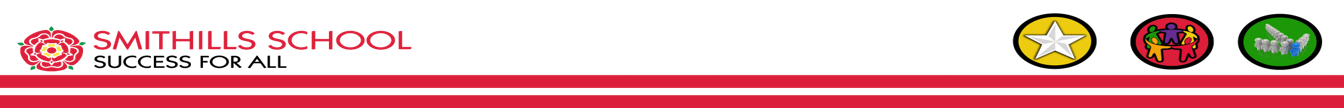